Aerosols Notably Contribute to the Predictability of Hail and Precipitation
Objective
Assess how aerosols in their role as cloud condensation nuclei (CCN) contribute to hail and precipitation predictability.

Approach
Simulate a hailstorm occurring at Ordos City in the Inner Mongolia Autonomous Region of China.  
Carry out ensemble simulations (1200 in total) by varying CCN concentrations and initial meteorological conditions.

Impact
Although meteorological perturbations produce large uncertainties in predicting hail and precipitation, varying CCN causes even larger uncertainties. 
Changing CCN modifies hail predictability, with higher predictability in moderately polluted environments compared with very clean and polluted environments.
Constraining the initial meteorological perturbations helps reduce CCN-caused uncertainty. 
These findings solidly support the consideration of aerosol effects in severe weather simulations and forecasting.
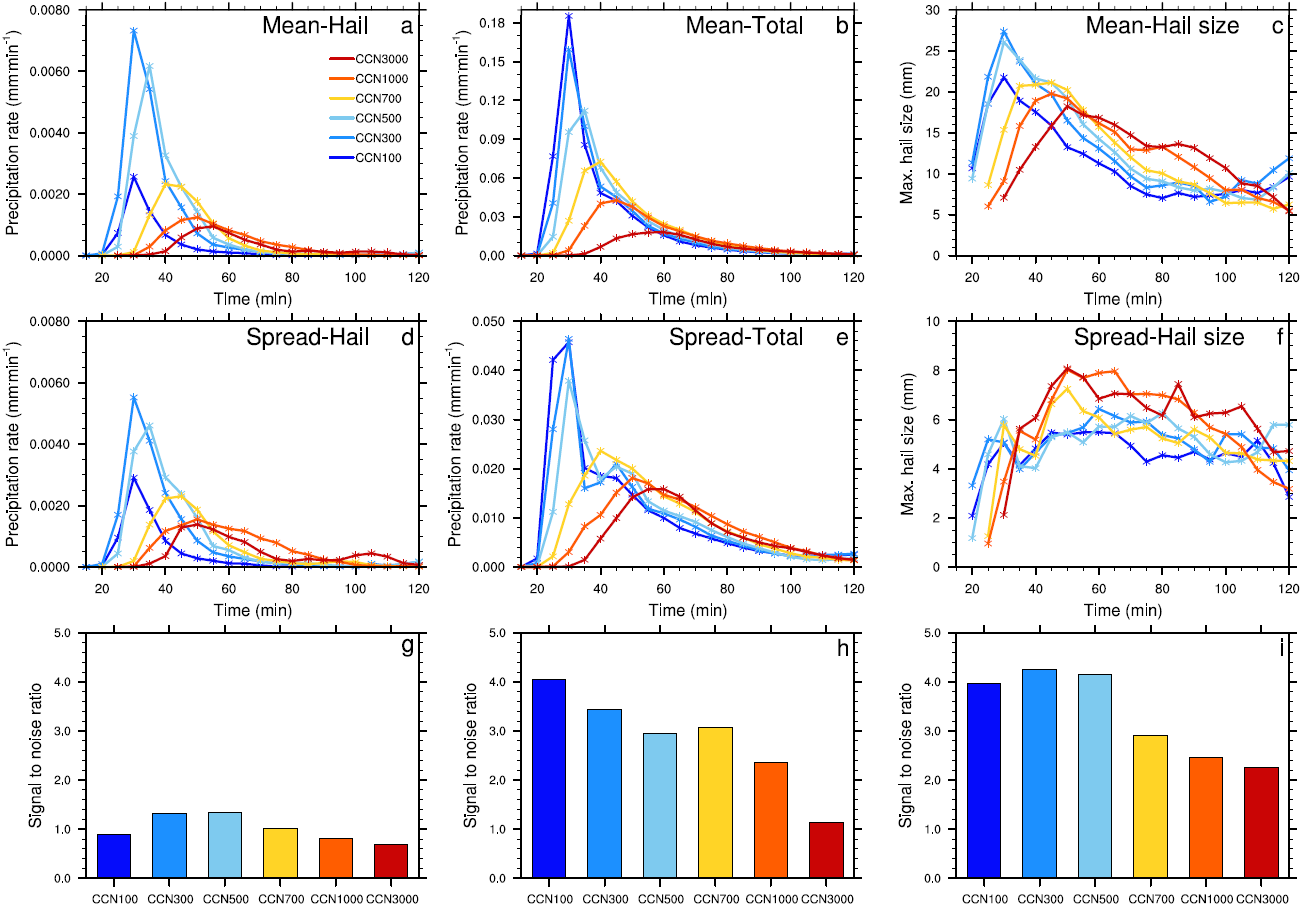 Hail precipitation
Total precipitation
The signal (ensemble mean) to noise (ensemble spread) ratio is a standard metric of predictability. Changing CCN modifies the predictability of hail and total precipitation. Hail is more predictable in moderately polluted environments than very clean or polluted environments (on x-axis, it goes from clean to polluted from left to right). Total precipitation is more predictable in clean environments than polluted environments.
X. Li, Q. Zhang, J. Fan, & F. Zhang. “Notable contributions of aerosols to the predictability of hail precipitation.” Geophysical Research Letters, 48, e2020GL091712, (2021). [DOI: 10.1029/2020GL091712]